2020-21年度のための地区研修協議会
部門別協議会　「クラブ奉仕・SAA」部門
会場監督(SAA)の役割と
例会運営について
2020年4月
「クラブ奉仕・SAA」部門　リーダー
　パストガバナー　
  　　　　　　　　　泉　博朗　（大阪帝塚山ＲＣ）
1
例会は
ロータリーの一丁目一番地
例会の重要性、存在意義は、その例会がなくなったことを考えるとわかりやすい

今まさにその状況

ロータリー活動を話す機会、コミニュケーションを取る機会はもちろん多くの活動の機会を奪い去っています。
例会は、最も重要な会員相互のコミニュケーションの場
会員同士がお互い理解しあい、友情を深める場
その親睦を燃料として、
奉仕の炎を燃やし続けていただきたい
ロータリーは、セレモニーに始まり、
セレモニーに終わると言われております。

開会の点鐘、閉会の点鐘は、その瞬間で挨拶無しでも、開会、閉会を一瞬でかつ全員にお知らせできるわけであります。

この手順、時間を守ることは会場監督の大切な役割のひとつであります。
会長の時間は、会員に会長の「想い」を伝える大切な場であります。
幹事、各委員長の諸事連絡は幹事並びに各委員長の役割でありますが、会員と接する場でもあります。
例会には出来るだけ多くの会員が役割を分担していただくことも大切であります。
卓話は本来会員自身で行っていただいた方がよいのですが、何度も回ってきたり、タイムリーなお話をしていただくために、専門家をお呼びすることもあります。
また、入会候補の方や、入会に興味のある方には、卓話が大きな役割を果たします。
実際、私の経験ですが、「私が卓話をするから、聴きに来てと誘い、さらに、その方に卓話をしていただき、ロータリーを理解していただき、そしてめでたく、入会の運びとなりました。」
 
このように、例会は、会員増強に大きな役割を果たしています。また、例会はそのクラブの雰囲気を現す顔のようなものです。
例会の工夫（一部）
●ラジオ体操をする例会
●最初に全員握手を交わす例会
●会員が順番に歌を担当する例会
●来た順番で食事を始める例会、　　　　　　　　　　逆に同時に食事が始まる例会、
●席順をくじ引きで決めたり、名前順にしたり年齢順にしたり、等々
私のクラブで卓話者の予定がなくなりました。


「これは会場監督の機転」
急に1分卓話として、次々とあいうえお順に会員がスピーチをしたことです。新井さんどうぞ、泉さんどうぞ、植田さんどうぞ、のようにですね、
皆様も引き出しの一つとして覚えていただければと思います。
4-(6)クラブの魅力(複数選択)
全体で、人間関係が74%と最も高く、以下親睦活動(61%)、例会(55%)、奉仕活動(49%)、同好会(２４%)、理念の実践(１０%)となっており、魅力無しと答えたのは3%と少ない。
３０人未満のクラブではこれらの比率が相対的に小さく、規模が大きいクラブほど比率が高くなる傾向がある。
・人間関係、親睦関係については、良い会員ばかりで雰囲気が良い、出会い・会員の考え方で良い影響を受けている、多業種の人と知り合える、派閥がない、アットホームな雰囲気である、若い会員・女性会員を先輩が良い指導をしている、などといった意見など多岐に亘る。
・魅力無し理由は、会社経営者として発言する人が多い、マンネリ化、奉仕活動が金だけ、クラブの求心力に欠ける、など。


                                                                    (単位:%)
変革する必要があると感じている活動、内容(2018.9アンケート)
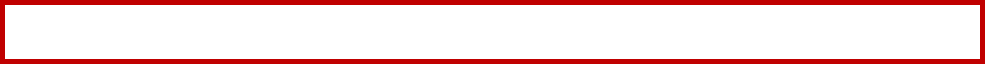 (%)
変革する必要があると感じている活動、内容の主な意見(2018.9アンケート)
・「奉仕活動」についての意見
活動が固定化・硬直化しており見直しが必要、活動が少ない、地域に密着した活動、全員参加、奉仕活動が多すぎる、寄付だけでなく体を動かす活動、など
・「例会」についての意見
慣例化しているプログラムを見直し魅力あるものする、出席率の向上を図る、多様な例会を導入する、例会頻度を減らす(多忙なビジネスマンは出席困難) など
・「改変する必要を感じない」についての意見
現在のクラブに満足している、ロータリーの原点(伝統)を守ることが重要。会員を増やすことや世間に知られることが原点より重要とは思わないなど
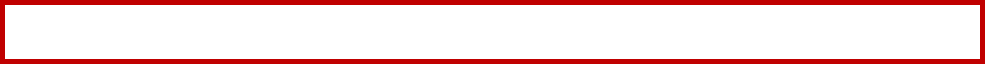 例会出席の意義について
○例会は、ロータリー発足以来続いてきたもっとも基本的で重要な会合
○例会では
・ロータリーについての知識を深める（研修の場）
・異業種会員などとの情報交換により、種々の知恵を学ぶ
・会員の言動を参考に自己改革・成長のヒントを得る
・会員同士、知り合いになり親睦を深める
○例会欠席は、このような機会を得られないのみならず、他の会員に対する機会の提供も放棄している。
＜米山梅吉氏＞“ロータリーの例会は人生の道場である”
→出席を義務と捉えず、参加して楽しむ心構えが大切
また、例会を楽しく意義のあるものとする工夫も必要
→ＳＡＡも例会の状況をみて役員、委員長に意見具申を！
（参考）例会活性化のための工夫
(2018.1実施アンケート）
○席の工夫 (11)・・・内、交代(7)　新入会員席(2)
○プログラム、内容の充実(10)
 ・卓話の充実(6)　・色々な催し　・３分間スピーチなど
○多様な例会 (9)
　・親睦例会(家族招待もあり)   ・移動例会
○食事の工夫(7)
○規律重視(時間厳守、出席催促など) (8)
○楽しい雰囲気づくり、活発な意見交換(9)
○親睦会、同好会の活発化(6)
○その他
　友愛の握手、BGM、思い出のメロデー、お出迎え、ラッキーカード抽選、ゲスト招待、　ロータリー体操、ニコニコじゃんけん、　卓話後食事　など
ＳＡＡ（会場監督）とは
○  Sergeant-at-armsの略
（議会や宮廷の）秩序を維持し、命令を執行する官吏、守衛
中世ヨーロッパの宮廷で、外国の賓客を招いたレセプションが開かれる場合、その会場をとりしきる役職を模したもの
ロータリーで、SAA が正式な役職として定められたのは1906 年
例会やその他の会合で、会が秩序正しく楽しい雰囲気で運営されるための進行役
例会場の秩序を保つためのあらゆる権限を持つ、重要な役割を担っている
ＳＡＡの具体的役割
① 例会の司会進行（議長としての役割は、会長の職務）
② 例会場への入場、退場許可。例会場の開門、開閉。
③ 早退、遅刻の承認や拒否。
④ 私語に対する警告。
⑤ 卓話の時間励行。
⑥ その他、例会場の秩序を乱す行為に対する警告と退場命令。
⑦ 例会場の設営・・・国旗などの掲揚、テーブルの配置、座席の指定、食事の手配。（親睦活動委員会等と協力して）
⑧ お客様の誘導
⑨ ニコニコ箱の管理とその募金状況の報告。
⑩「楽しい、意義のある例会になっているか」のチェックとアクション（出席率の向上など）
例会に関するルール（クラブ定款）
例会に関する基本原則は次の通り
（例外規定、柔軟運営ルールの適用による変更(細則で規定)はあるが・・・）
第7条会合　１節例会
毎週1回、定期の会合を開くものとする。
第10条出席　第1節 一般規定
会員が、ある例会に出席したものとみなされるには、例会時間の少なくとも60パーセントに出席・・・
・第13条　会員身分の存続　第4節 ― 終結 ― 欠席
(a)出席率
年度の各半期間において、・・・クラブ例会の出席率が少なくとも50パーセントに達している・・・
年度の各半期間に、本クラブの例会総数のうち少なくとも30パーセントに出席、・・・
連続欠席
連続4回例会に出席せず・・・。
→理事会の決議で身分を終結できる
例会重要視ルール！